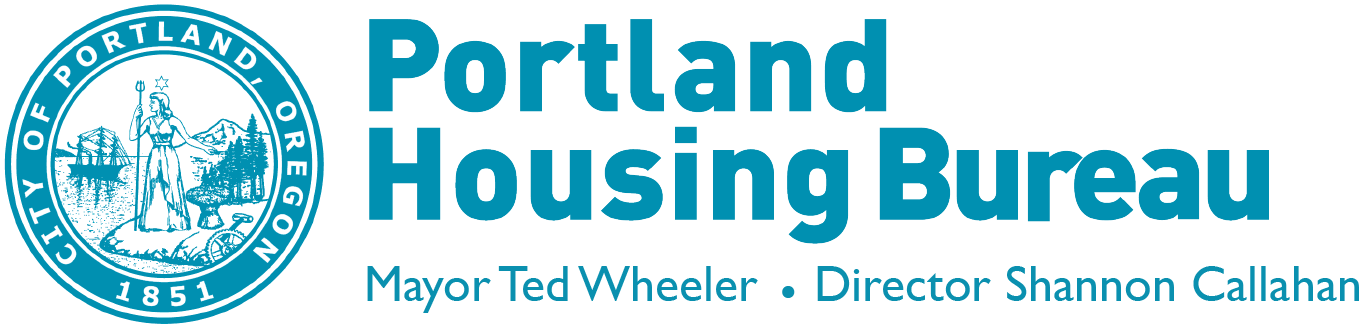 Deeper Housing Affordability FAR Density Bonus ProgramPresentation onInterim Administrative Rules
Dory Van Bockel, Program Manager
Cassie Graves, Program Coordinator
March 3, 2020
Today’s Discussion
1. Process and timeline
2. Presentation of the DHA Program
3. Questions




		Process & Timeline
PHB Administrative Rule Making Process 
(60 days min.)
Integration of other bonus programs in BHD & RIP code
Inter-Bureau Review & Feedback
Interim Rule Issued
Final rule issuance
Internal Drafting
Director Approval
PHAC Presentation
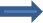 DHA Program Interim Administrative Rules 
3/3/2020 | Portland Housing Bureau
2
Deeper Housing Affordability FAR Density Bonus Program  (DHA Program)
What is the DHA Program?
Through the Better Housing by Design amendments to zoning code (PCC 33.120.211(C)(2)) a density bonus was created to incentivize deeper affordable housing in the multi-dwelling zones.

Program Requirements
To qualify the building must restrict at least 50% of its dwelling units to households earning no more than:
DHA Program Interim Administrative Rules 
3/3/2020 | Portland Housing Bureau
3
DHA Program
Application Requirements
To qualify, the Portland Housing Bureau (PHB) must be able to certify that a minimum of 50% of the dwelling units per building on the site meet the affordability requirements based on the tenancy of the units.

Owners are required to execute a covenant along with other required legal documentation with PHB prior to permit approval.

Compliance Requirements
Compliance requirements for DHA Program participants will include reporting of annual certification of tenant incomes and restricted unit rents through already established systems.
DHA Program Interim Administrative Rules 
3/3/2020 | Portland Housing Bureau
4
Questions?
DHA Program Interim Administrative Rules 
3/3/2020 | Portland Housing Bureau
5